CARA PANDANG ILMU SOSIALMengenai Perubahan Bidang Pendidikan
RAVIK KARSIDI, 2013
CARA PANDANG ILMU SOSIAL TERHADAP MASALAH SOSIAL
10/05/2014
2
10/05/2014
3
MASA PASCA INDUSTRI
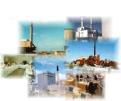 TITIK PUSAT PERHATIANNYA ADALAH PADA PENDEKATAN KE ARAH PEMBANGUNAN YANG LEBIH BERPIHAK KEPADA RAKYAT.

KESEJAHTERAAN DAN REALISASI DIRI MANUSIA MERUPAKAN JANTUNG KONSEP PEMBANGUNAN YANG MEMIHAK RAKYAT DAN PEMBERDAYAAN MASYARAKAT.
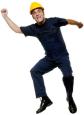 (Korten, 1984)
4
PENYADARAN DIRI
MERUPAKAN INTI DARI USAHA BAGAIMANA BISA MENGANGKAT RAKYAT DARI KELEMAHANNYA SELAMA INI
(Friere, 1984)
ORIENTASI PEMBERDAYAAN MASYARAKAT
(Sikhondze, 1999)
HARUSLAH MEMBANTU MASYARAKAT AGAR MAMPU MENGEMBANGKAN DIRI ATAS DASAR INOVASI-INOVASI YANG ADA, DITETAPKAN SECARA PARTISIPATORIS.

PERAN PETUGAS PEMBERDAYAAN MASYARAKAT (SEBAGAI OUTSIDER PEOPLE) DAPAT DIBEDAKAN MENJADI 3 BAGIAN YAITU PERAN KONSULTAN, PERAN PEMBIMBINGAN DAN PERAN PENYAMPAI INFORMASI.
5
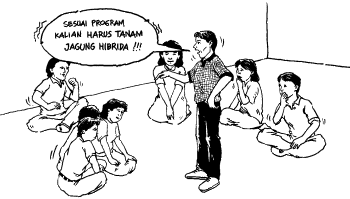 Bla…
Blaaa..
Blaaaaa…
PRINSIP-PRINSIP DASAR
PENDAMPINGAN MASYARAKAT
BELAJAR DARI MASYARAKAT.

PENDAMPING SEBAGAI FASILITATOR, MASYARAKAT SEBAGAI PELAKU.

SALING BELAJAR, SALING BERBAGI PENGALAMAN.
6
PERUBAHAN TUGAS GURU
ravik karsidi profesionalisme guru, 2010
REINVENTING GOVERNMENT(David Osborn)
Fungsi Katalis ( mengarahkan drpd pemenuhan >> fasilitator)
Memberdayakan drpd melayani
Layanan yang bersaing/tdk monopolistik
Digerakkan oleh misi bukan aturan
Berorientasi pada hasil
Berorientasi pada kepuasan penlanggan
Menerapkan prinsip kewirausahaan
Antisipatif: mencegah drpd mengobati
Bersifat desentralistik tdk sentralistik
Berorientasi pada pasar ( beri kesempatan swasta /individu ikut memecahkan masalah sosial)
 REINVENTION = MENGGANTI SISTIM BIROKRASI OLEH SISTIM KEWIRAUSAHAAN/SISTIM PUBLIK YG BIASA INOVATIF, EFEKTIF, EFISIEN, DAN ADAPTIF.
8
PERAN SEKOLAHMANA YANG BENAR ?
SEKOLAH MENGIKUTI PERUBAHAN ?
SEKOLAH MENJALANKAN/ 
SBG ALAT PERUBAHAN ?
SEKOLAH SEBAGAI DAYA PENGUBAH ?
SEKOLAH SEBAGAI PELOPOR PERUBAHAN ?
C B S A
(= PENDEKATAN BARU)
GURU ADALAH PENGELOLA PROSES BELAJAR SISWA

GURU BUKAN SEMATA PENYEBAR INFORMASI

BERORIENTASI PADA SIFAT DAN KEBUTUHAN SISWA

GURU ADALAH FASILITATOR BELAJAR
ravik karsidi profesionalisme guru, 2010